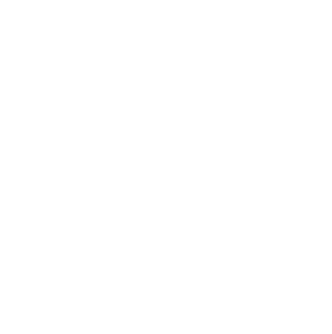 Отчет Фукс Оил
2 0 2 1
PR Размещение
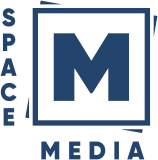 ПУБЛИКАЦИИ
Согласованный план размещения
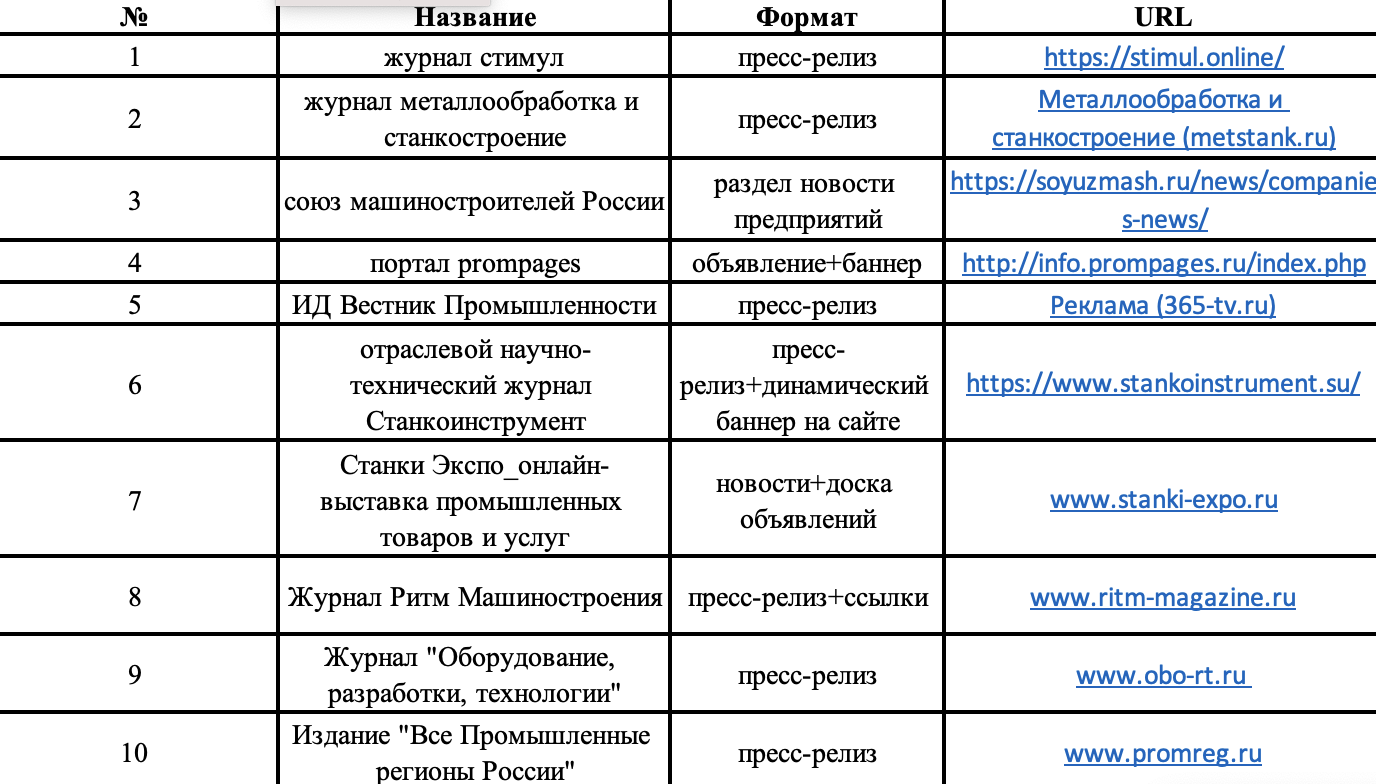 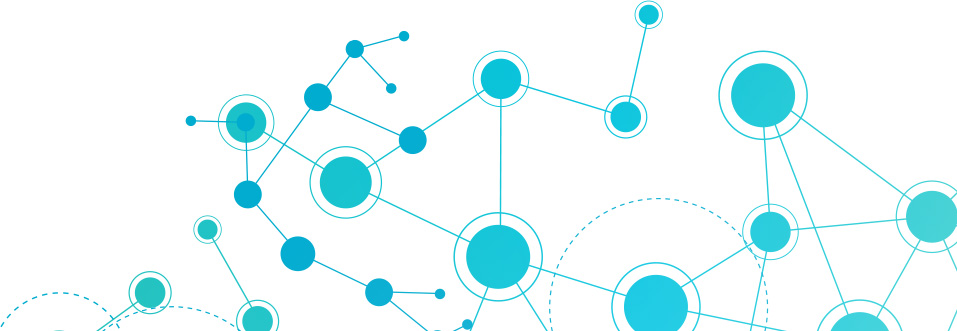 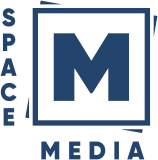 ПУБЛИКАЦИИ
Журнал Стимул
Выход только в конце января- середине февраля, верстка после новогодних каникул. 

Сейчас занимаются только членами нац. чемпионов.
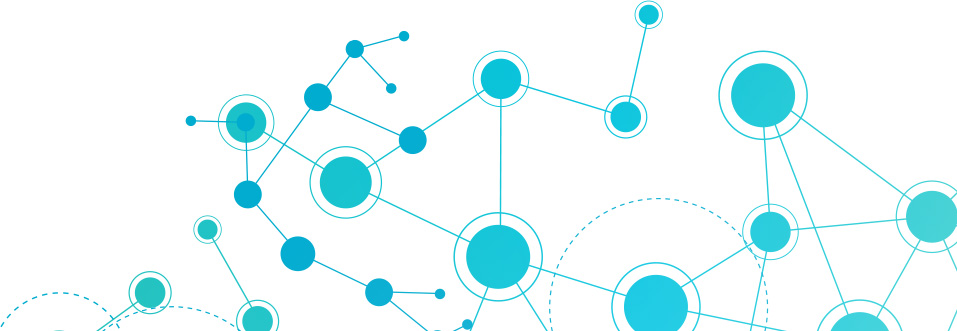 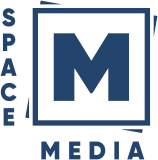 ПУБЛИКАЦИИ
Prompages.ru
Так как на портале  http://prompages.ru/ сейчас раздел объявлений не работает. Они посчитали данный раздел низкоэффективным и отказались от этой схемы размещения. Но так как предварительно мы с ними договаривались, нам удалось договорится о замене объявления на публикацию в журнале «Энерготех Экспо» №21, который выйдет в декабре и будет распространен на 7-8 проф выставках.  Верстка журнала будет в конце ноября. А также бонусом идет размещение второго банера бесплатно.
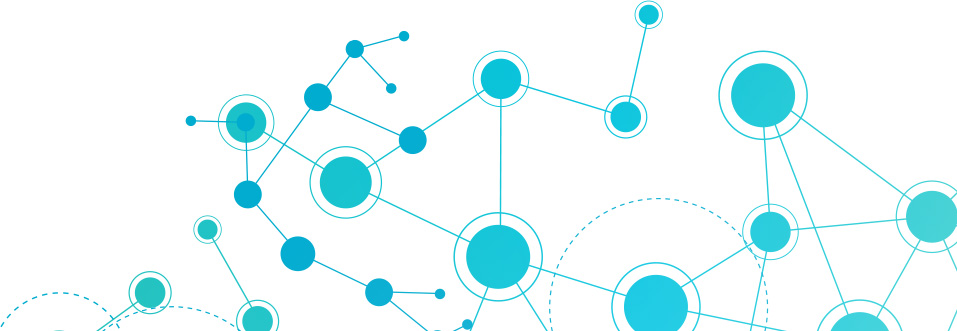 Баннеры:  
http://prompages.ru/catalog/Syre_i_materialy/Masla_i_smazki/
 
http://prompages.ru/catalog/Otraslevoe_oborudovanie/Avtomobilestroitelnoe_oborudovanie/
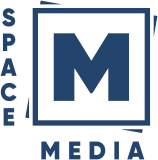 ПУБЛИКАЦИИ
Prompages.ru. Баннеры скрины
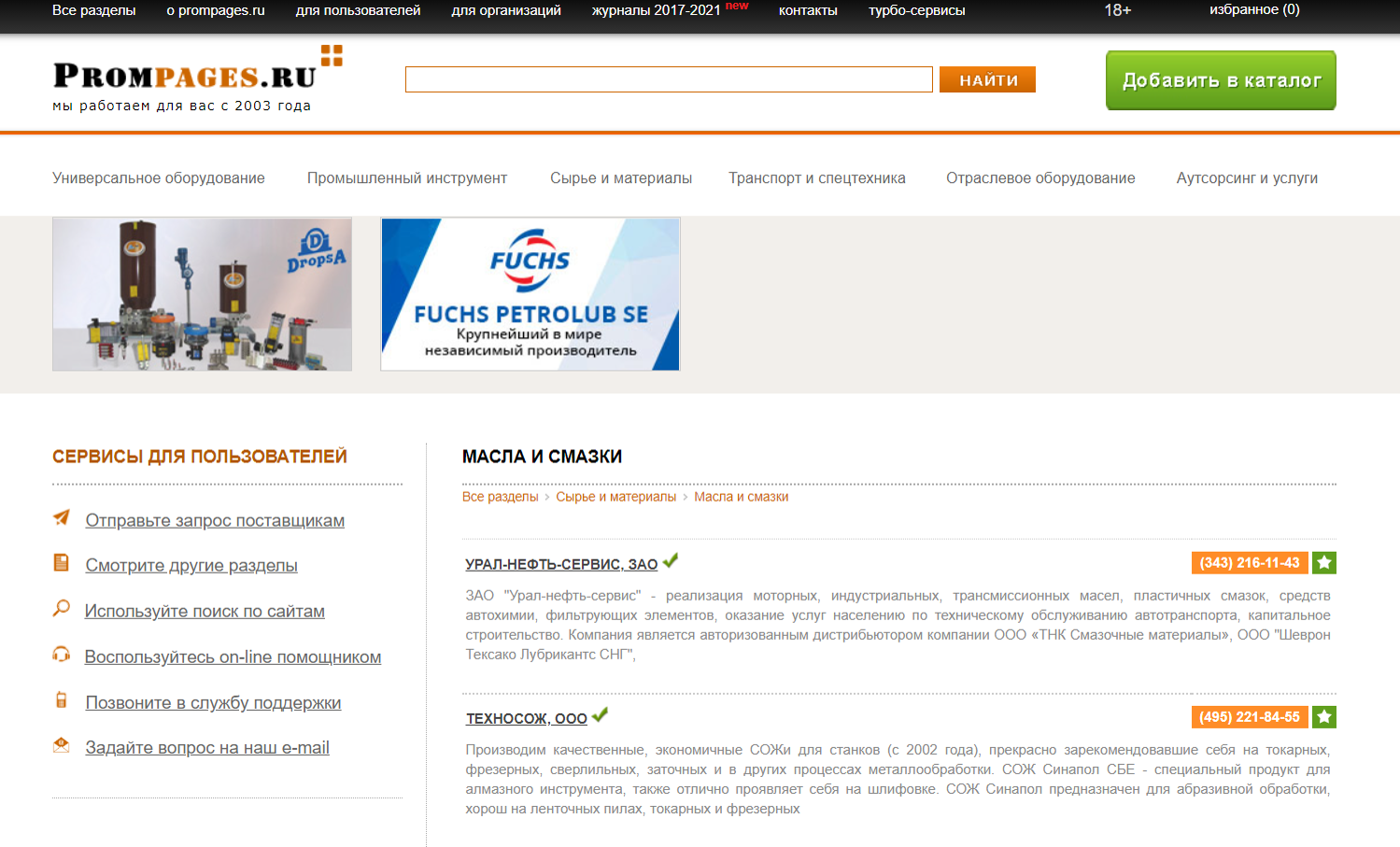 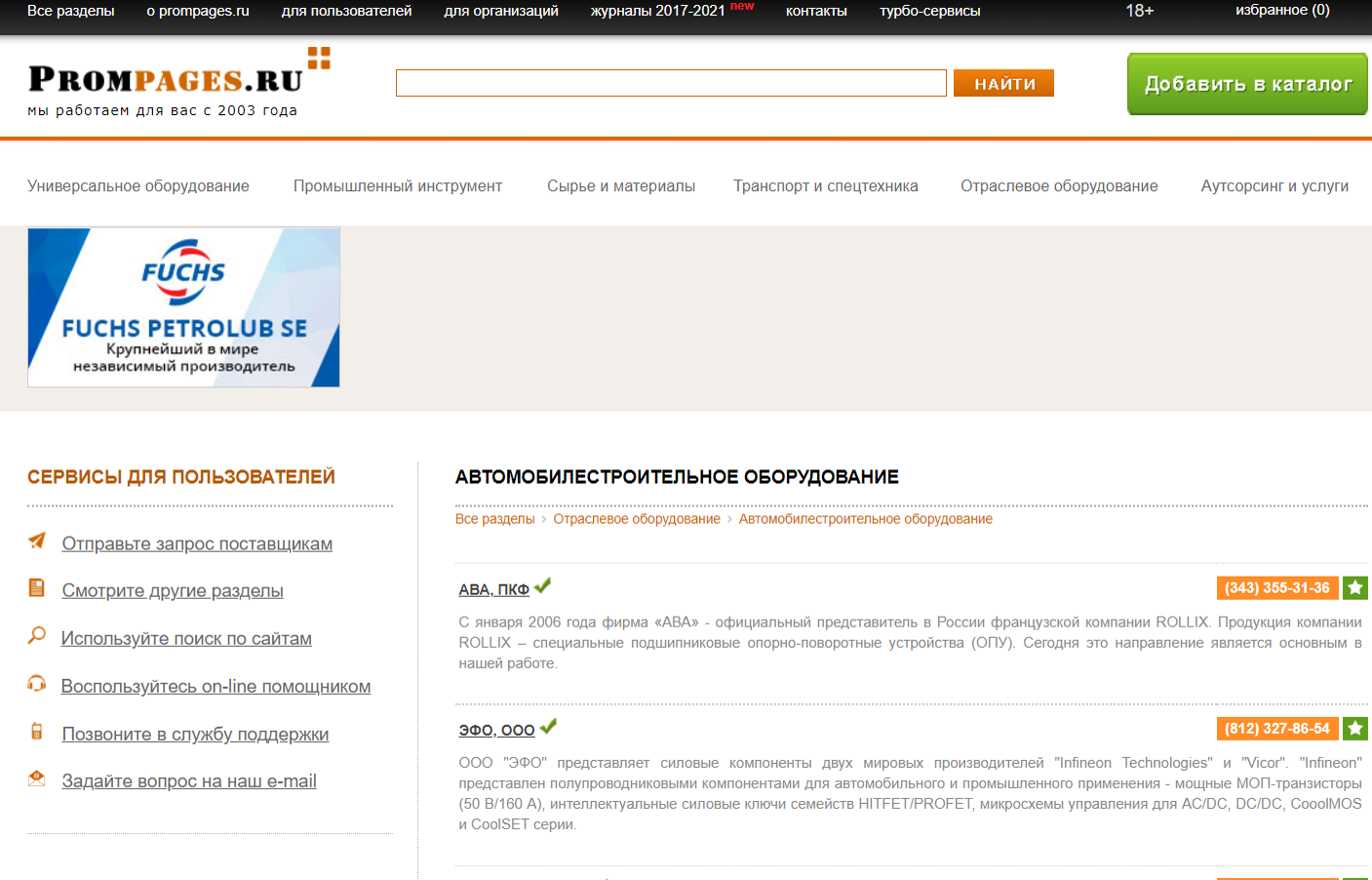 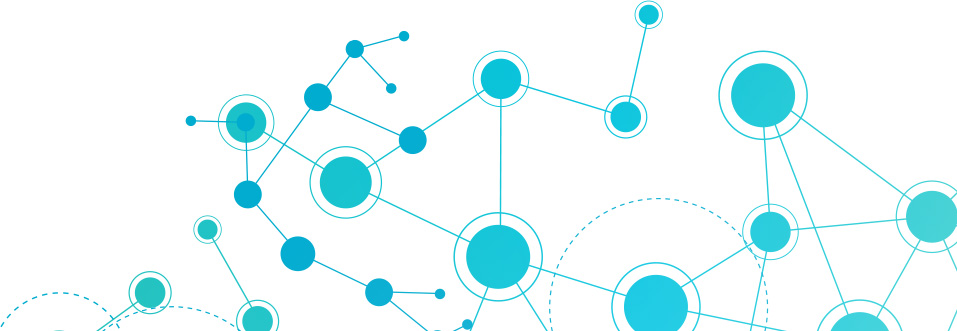 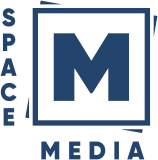 ПУБЛИКАЦИИ
ИД Вестник Промышленности
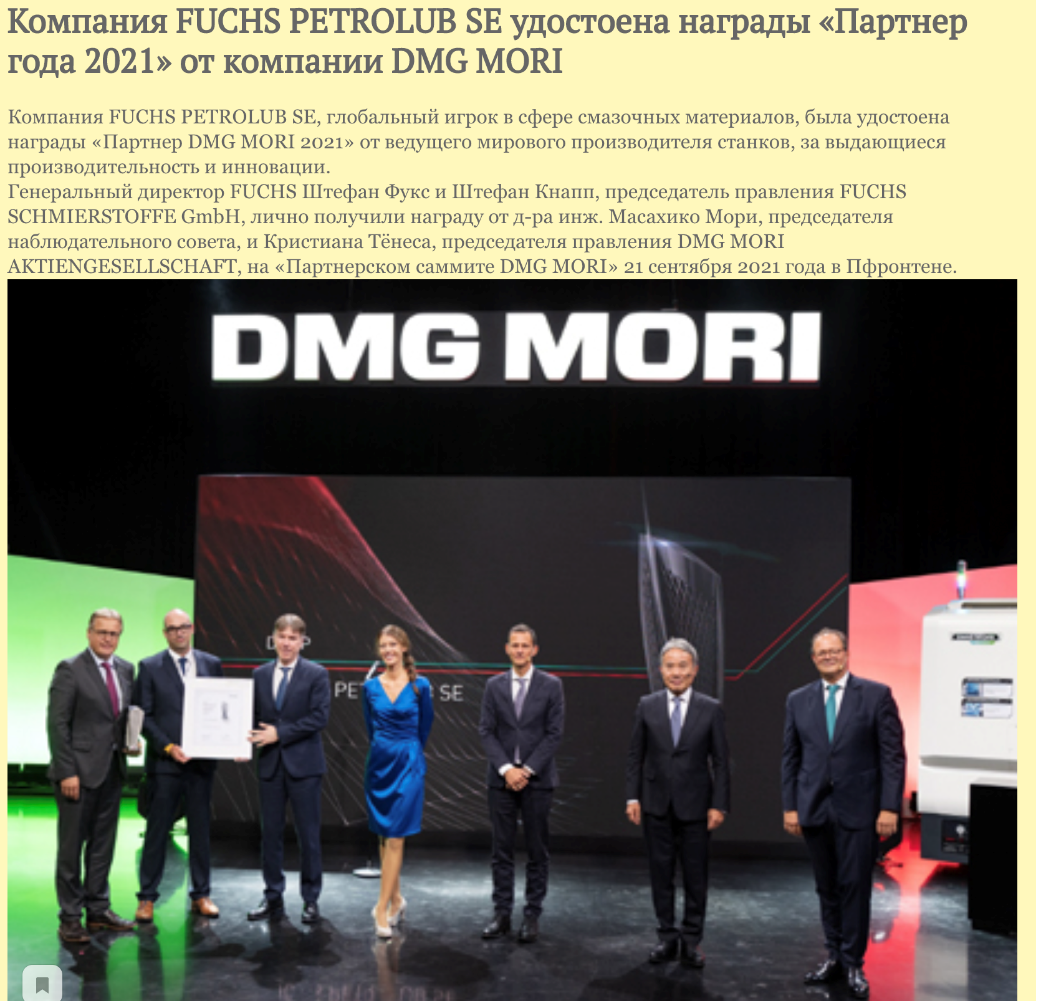 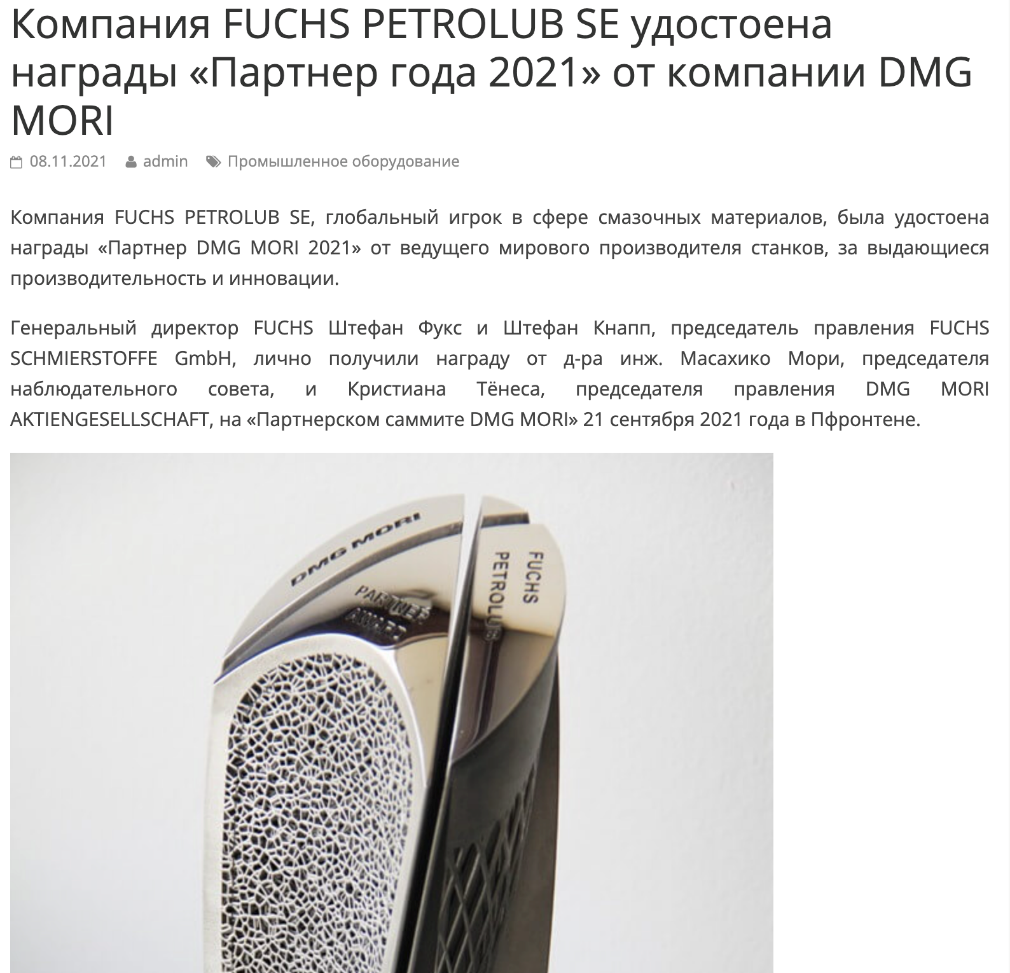 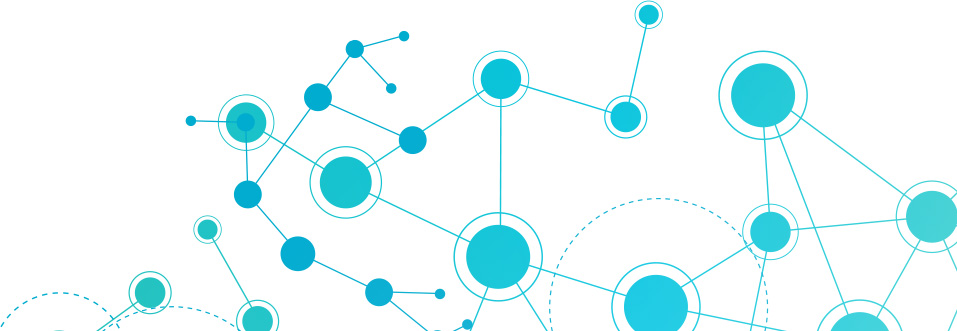 https://365-tv.ru/index.php/stati/promyshlennoe-oborudovanie/2005-kompaniya-fuchs-petrolub-se-udostoena-nagrady-partner-goda-2021-ot-kompanii-dmg-mori
https://pronowosti.ru/2021/11/08/kompaniya-fuchs-petrolub-se-udostoena-nagrady-partner-goda-2021-ot-kompanii-dmg-mori/
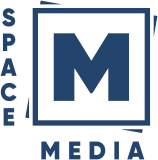 ПУБЛИКАЦИИ
ИД Вестник Промышленности
Также выйдет в январе новость в журнале «Ключевые отрасли» №5 (61), полоса А4
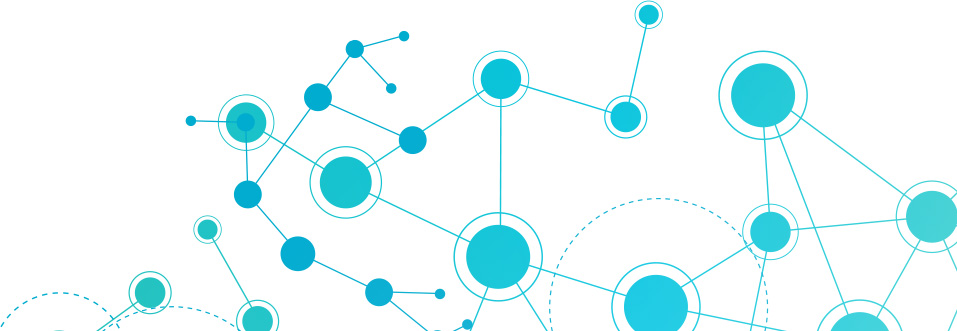 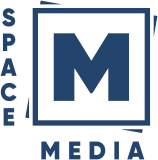 ПУБЛИКАЦИИ
Станкоинструмент
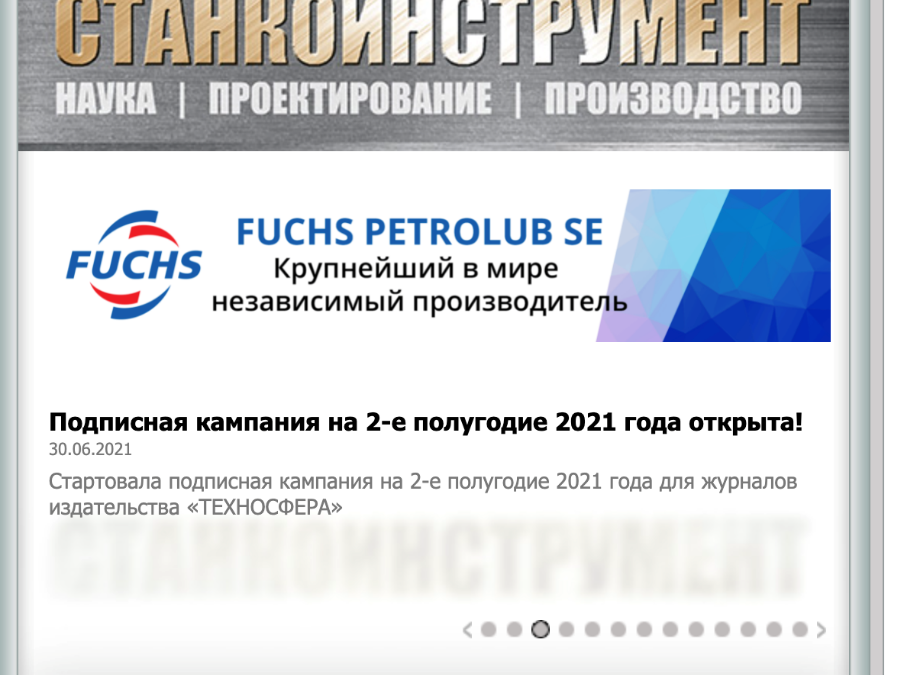 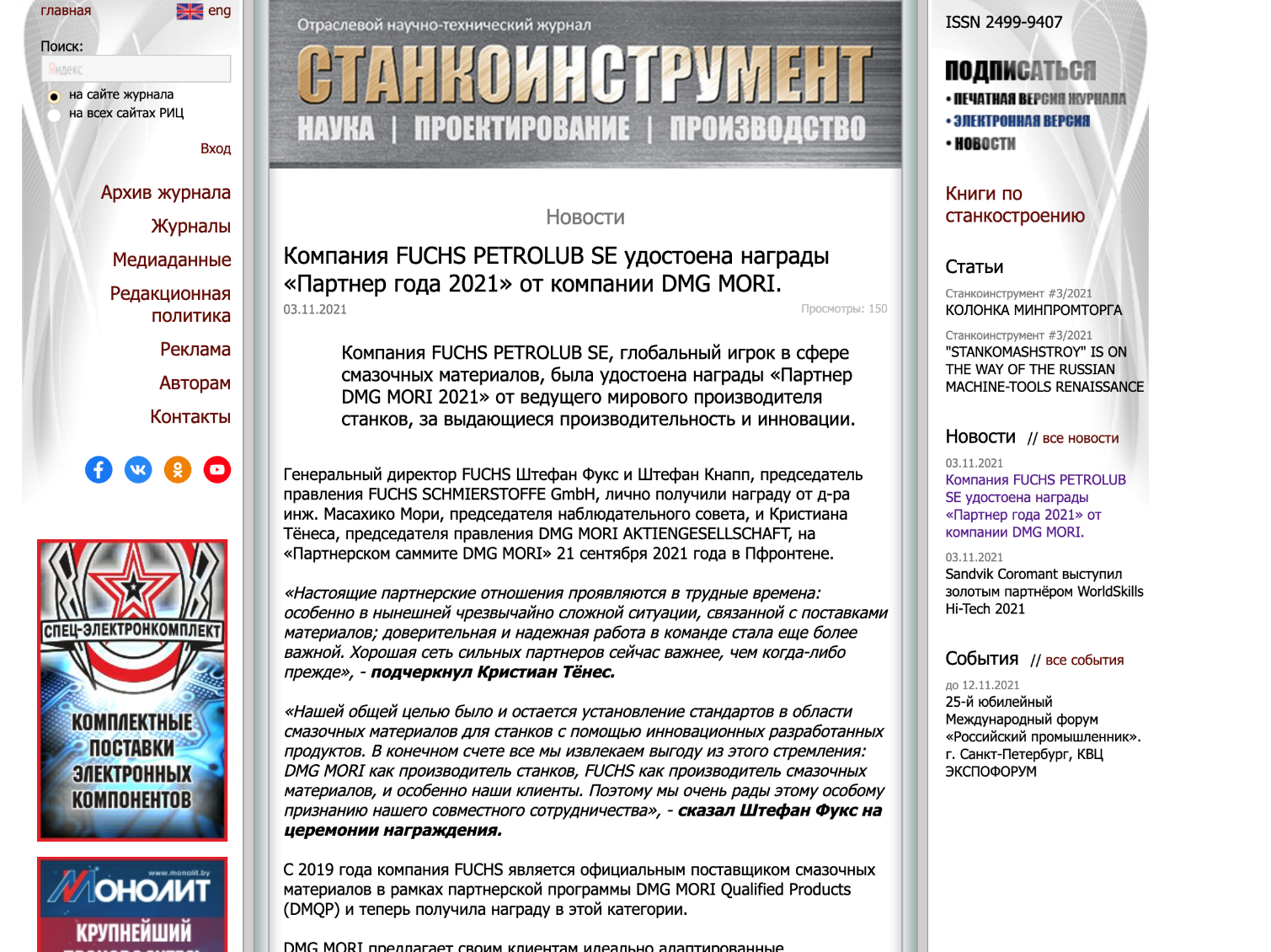 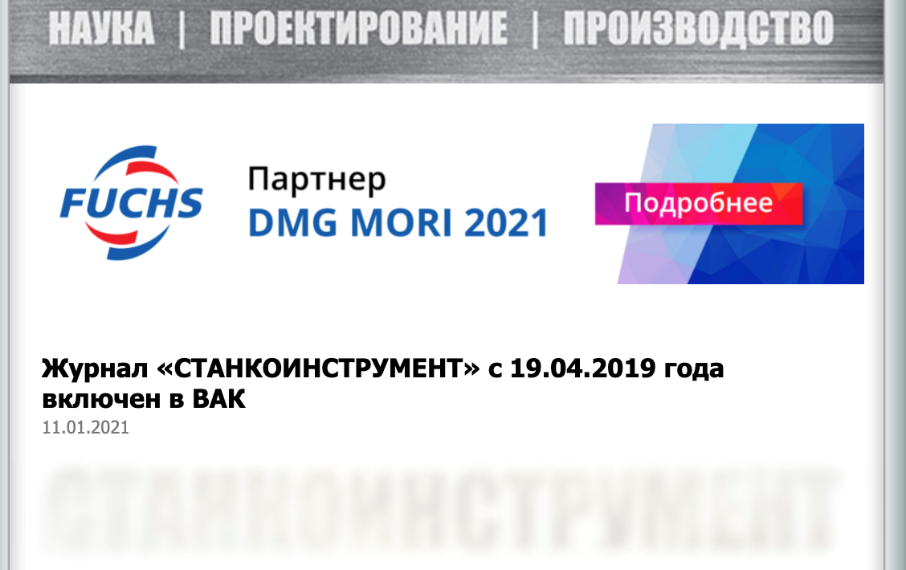 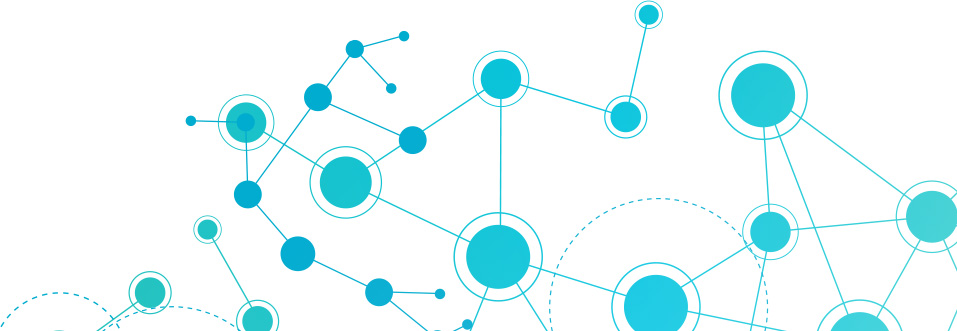 Баннер: https://www.stankoinstrument.su/

Новость: https://www.stankoinstrument.su/news/10065
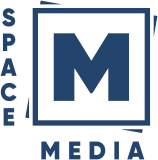 ПУБЛИКАЦИИ
Станкоинструмент
Также эта новость будет размещена в журнале Станкоинструмент №4 (21) бонусом. (есть верстка) и в соц сетях:
соц.сетиhttps://vk.com/wall-118795176_4820https://ok.ru/technospheramag/topic/153655255094173https://www.facebook.com/technospheramag/posts/3152273241669513
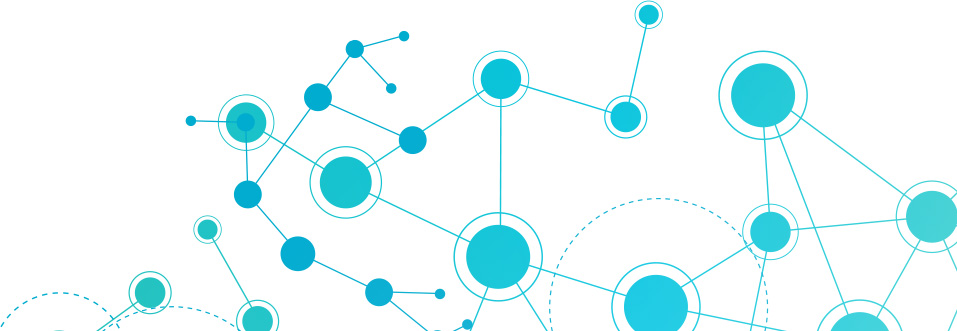 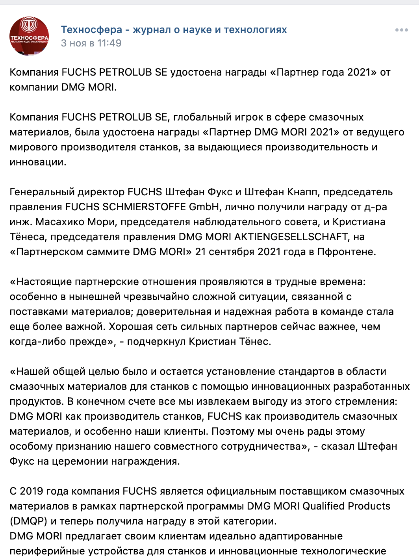 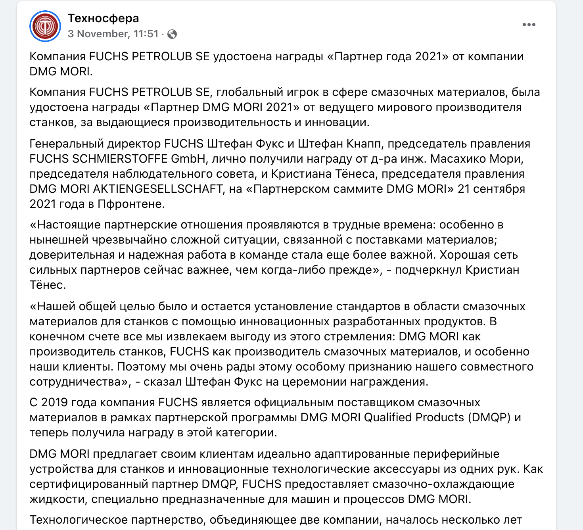 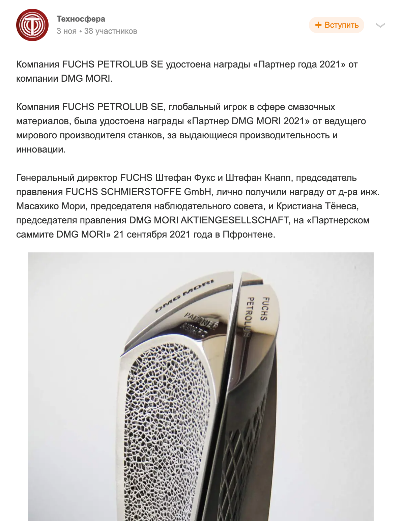 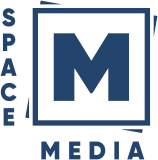 ПУБЛИКАЦИИ
Станкоинструмент. Баннер
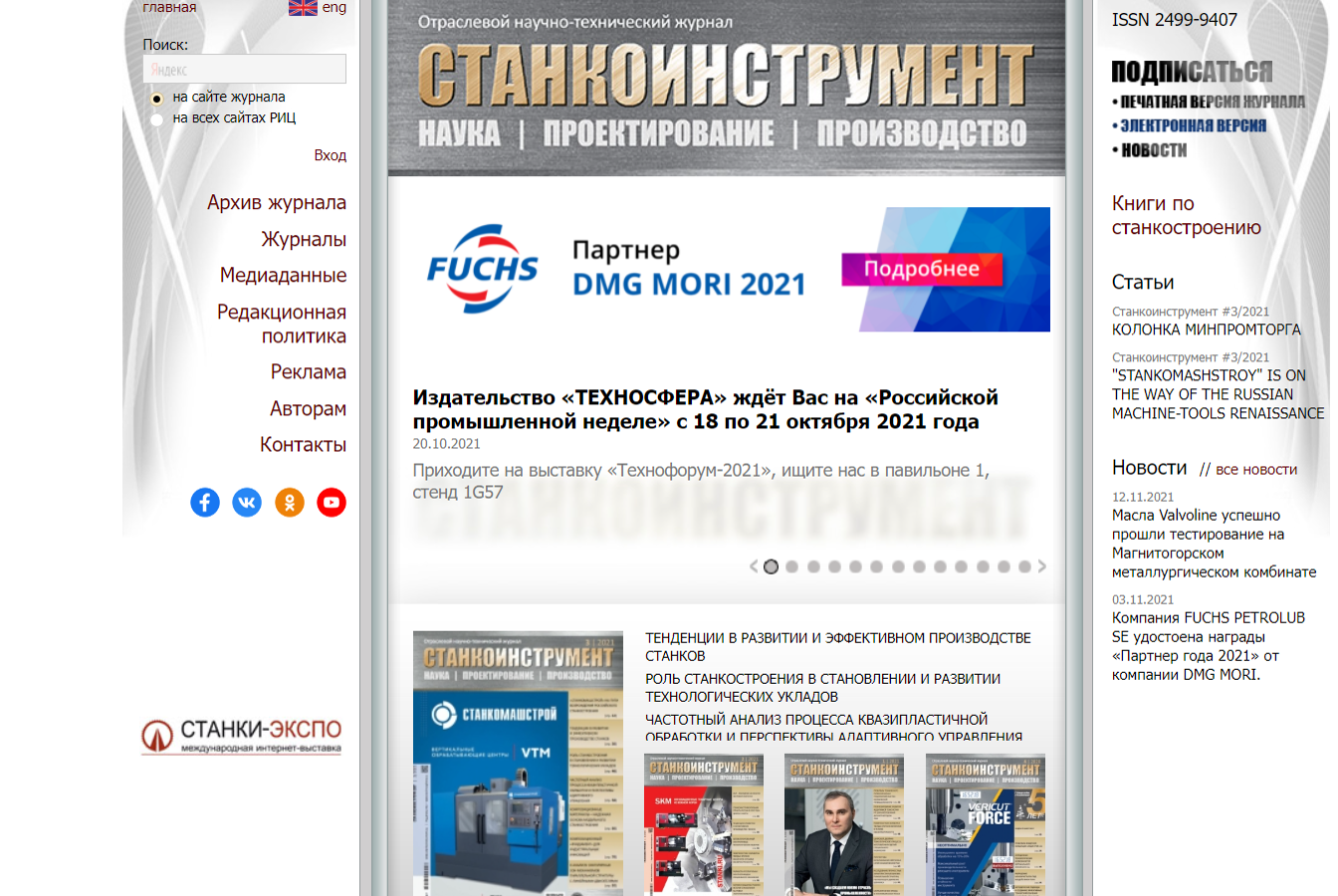 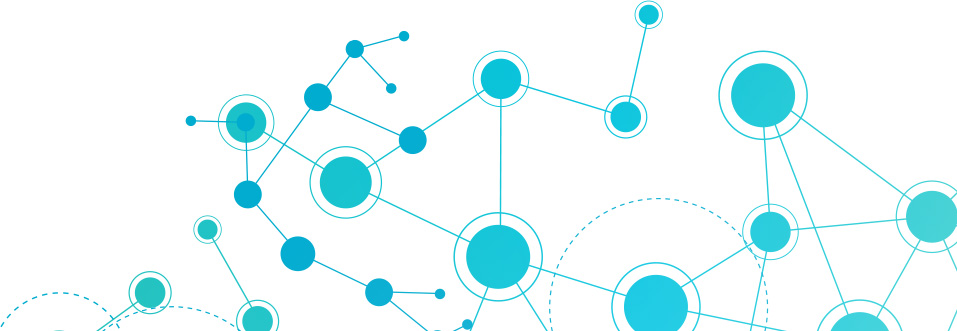 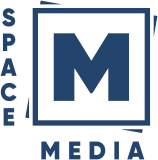 ПУБЛИКАЦИИ
Станки Экспо
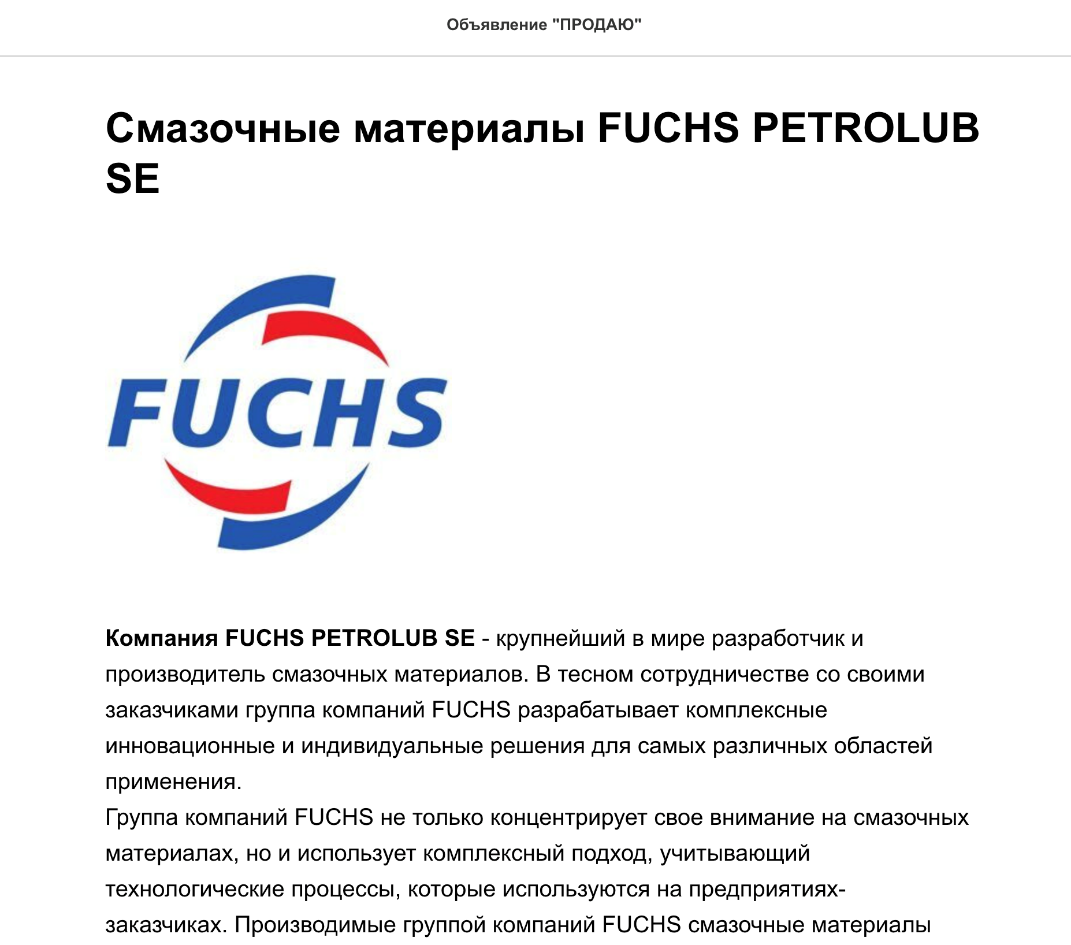 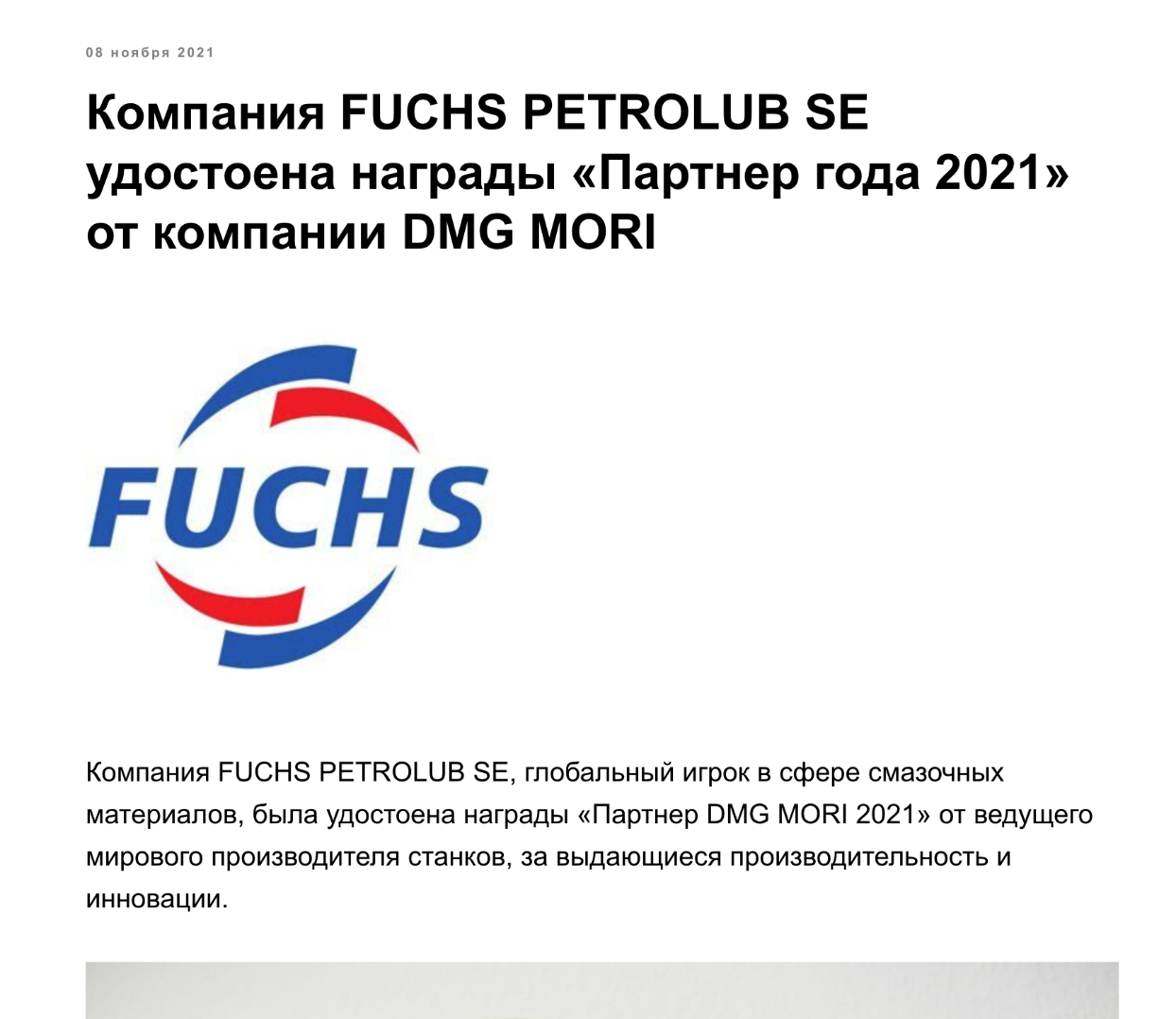 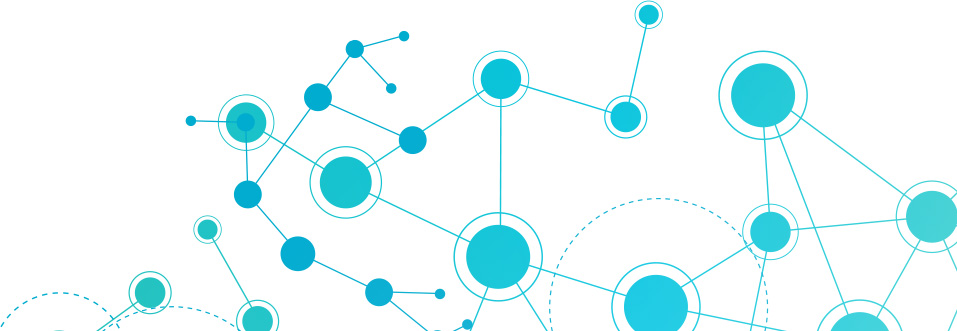 Доска объявлений: https://www.stanki-expo.ru/tpost/zhvgygao21-smazochnie-materiali-fuchs-petrolub-se
Новость: https://www.stanki-expo.ru/tpost/656ps85561-kompaniya-fuchs-petrolub-se-udostoena-na
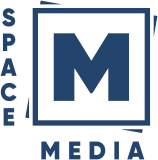 ПУБЛИКАЦИИ
Ритм Машиностроения
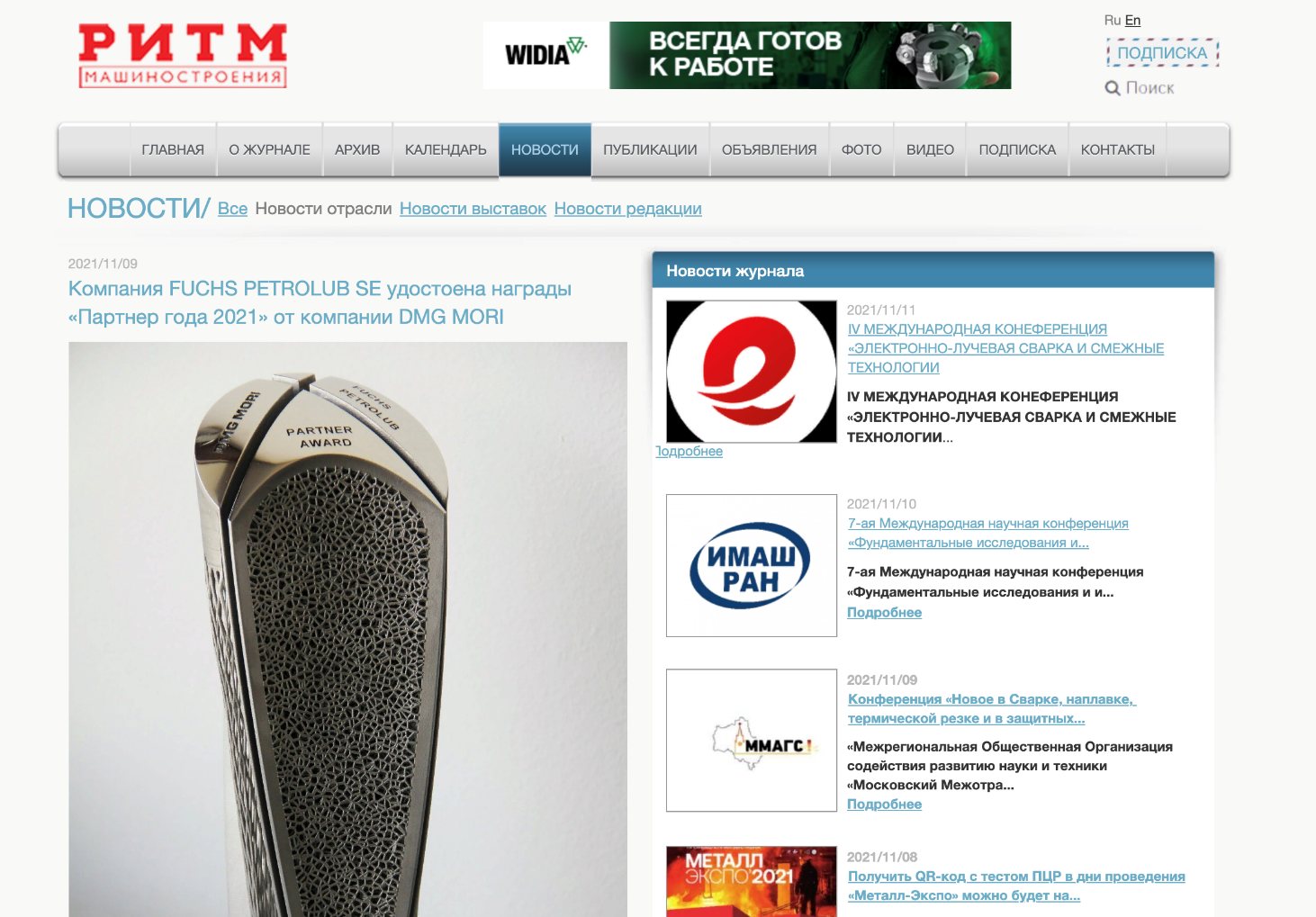 https://ritm-magazine.ru/ru/news/novosti-otrasli/kompaniya-fuchs-petrolub-se-udostoena-nagrady-partner-goda-2021-ot-kompanii-dmg
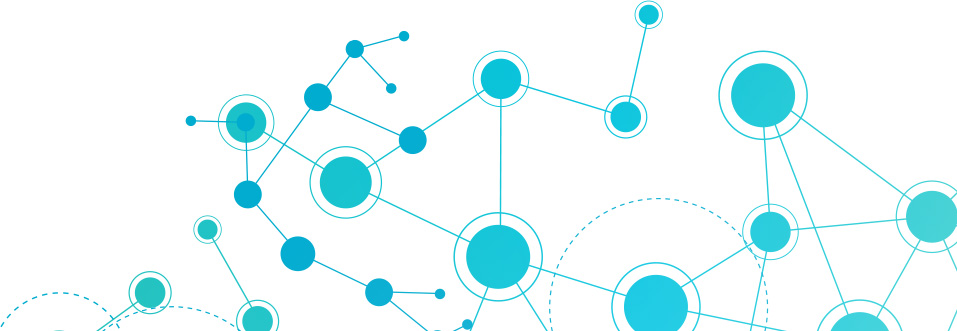 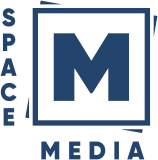 ПУБЛИКАЦИИ
Оборудование. Разработки. Технологии.
Выход: в конце ноября

Во вложении PDF верстка
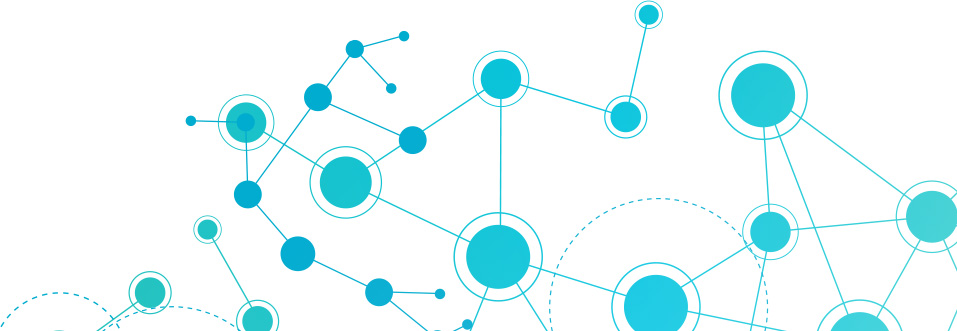 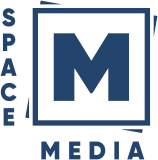 ПУБЛИКАЦИИ
Все Промышленные Регионы России
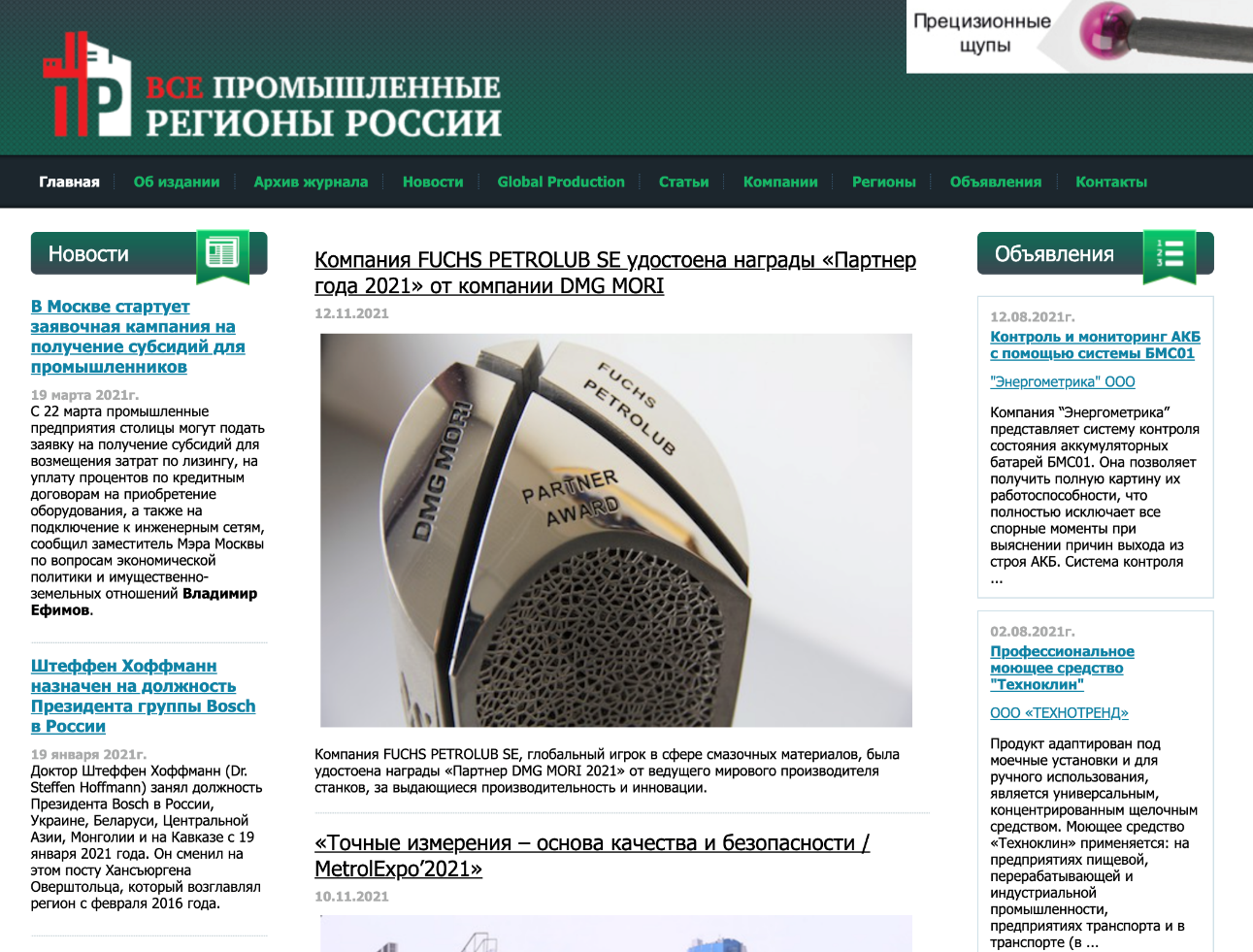 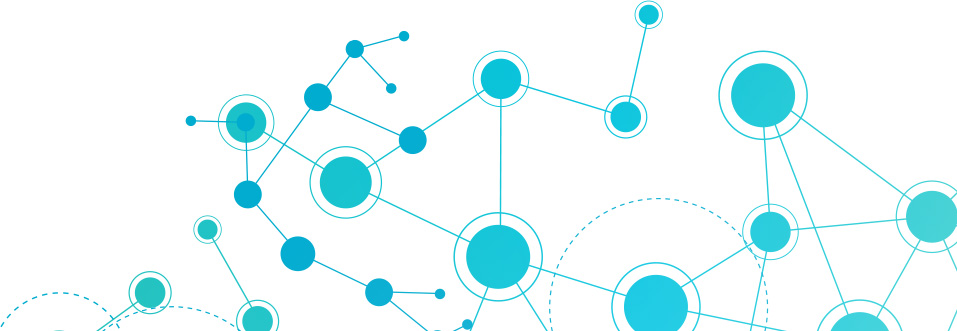 http://www.promreg.ru/articles/kompaniya-fuchs-petrolub-se-udostoena-nagrady-partner-goda-2021-ot-kompanii-dmg-mori/